BÀI 7: THƠ
Tiết 87, 88: Đọc – Hiểu văn bản
MÂY VÀ SÓNG 
					(Ra-bin-dra-nát Ta-go)
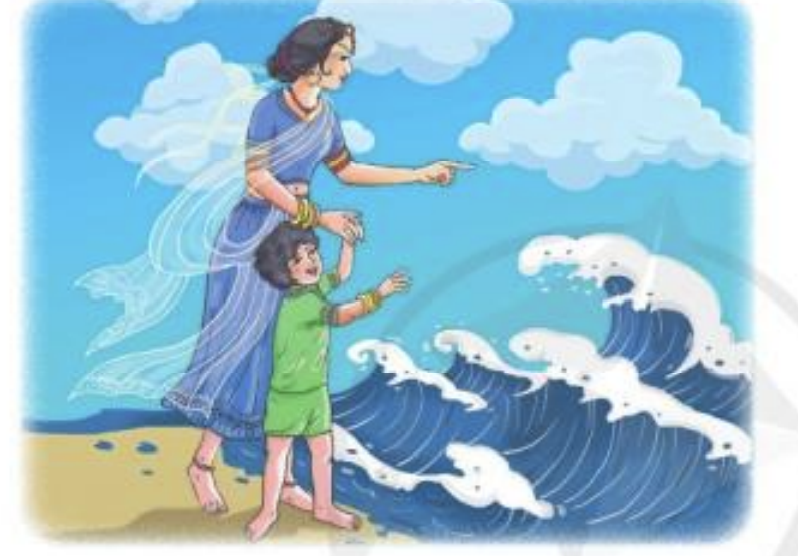 PHIẾU HỌC TẬP SỐ 1
PHIẾU HỌC TẬP SỐ 1.
TÁC GIẢ TA-GO
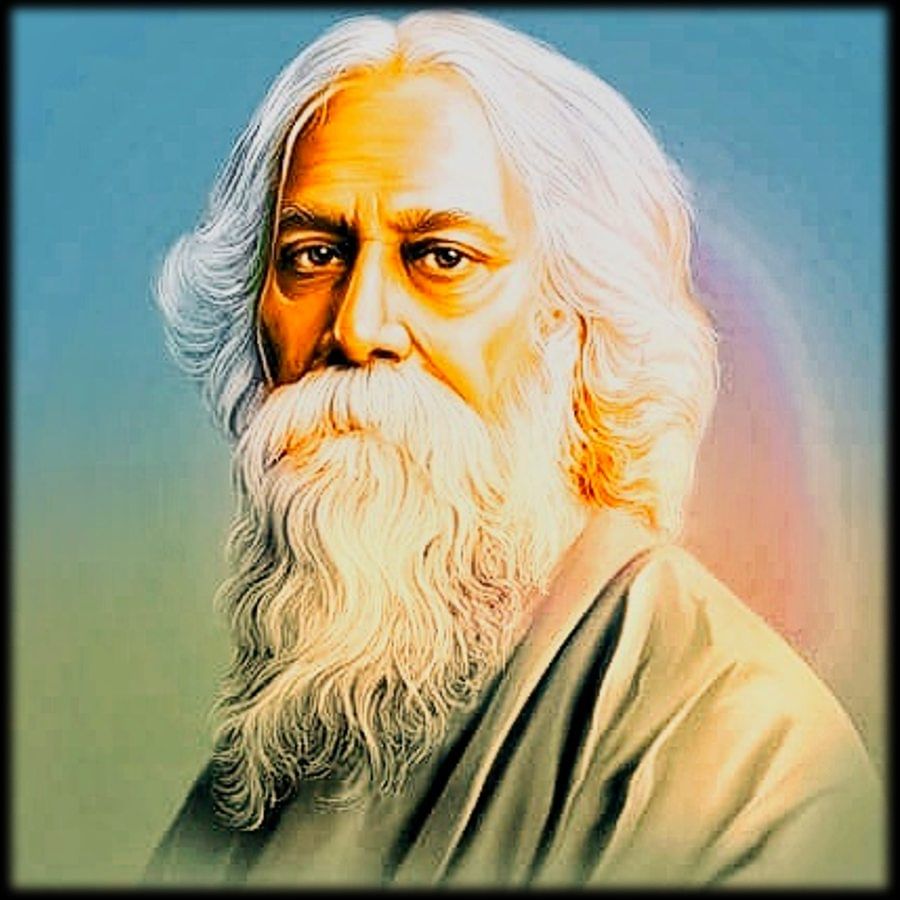 - Tên: Ra-bin-dra-nát Ta-go (1861 – 1941)
- Quê quán: Ấn Độ
- Là danh nhân văn hóa, nhà thơ hiện đại lớn nhất của Ấn Độ. Thơ Ta-go chan chứa tình yêu đất nước, con người, cuộc sống.
- Giải Nô-ben văn học năm 1913.
- Thơ Ta-go thường là thơ tự do, đậm chất triết lý.
PHIẾU HỌC TẬP SỐ 2
PHIẾU HỌC TẬP SỐ 2.
Thể thơ năm chữ
Thể thơ tự do
Thể thơ bốn chữ
Thể thơ : Tự do ( Thơ văn xuôi)+ Là thơ viết dưới hình thức văn xuôi, hình thức thơ không ràng buộc bởi một luật nào, nhưng vẫn phân dòng.+ Không bị hạn chế bởi cách phân dòng và hiệp vần.+ Cách biểu đạt tự do hơn thơ ca nhiều.+ Có cấu tứ độc đáo, hình ảnh mới lạ, sử dụng hình ảnh ngụ ý, tượng trưng, khơi gợi những tư tưởng triết lí sâu sắc- Phương thức biểu đạt: Biểu cảm kết hợp tự sự, miêu tả.
Lời mời gọi của những người trên mây và trò chơi của em bé với mẹ.
Lời mời gọi của những người trong sóng và trò chơi của em bé với mẹ.
PHIẾU HỌC TẬP SỐ 3
Đọc kĩ văn bản “Mây và sóng” và hoàn thành các thông tin trong bảng sau:
PHIẾU HỌC TẬP SỐ 3
Đọc kĩ văn bản “Mây và sóng” và hoàn thành các thông tin trong bảng sau:
- khi thức dậy cho đến lúc chiều tà
bình minh vàng, vầng trăng bạc
- từ sáng sớm đến hoàng hôn
- ngao du nơi này nơi nọ mà không biết từng đến nơi nào
- Lời mời gọi hấp dẫn, được rong chơi, phiêu du khắp mọi nơi.
- Nhân hóa
- Ẩn dụ
- Liệt kê
- Gợi vẻ đẹp thiên nhiên tráng lệ, kì vĩ.
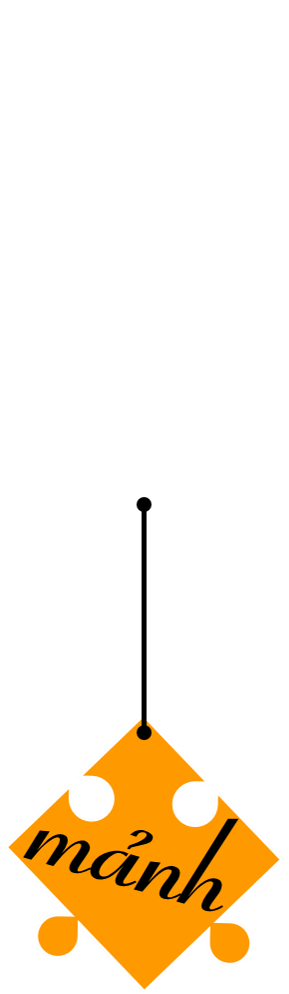 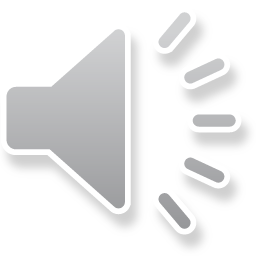 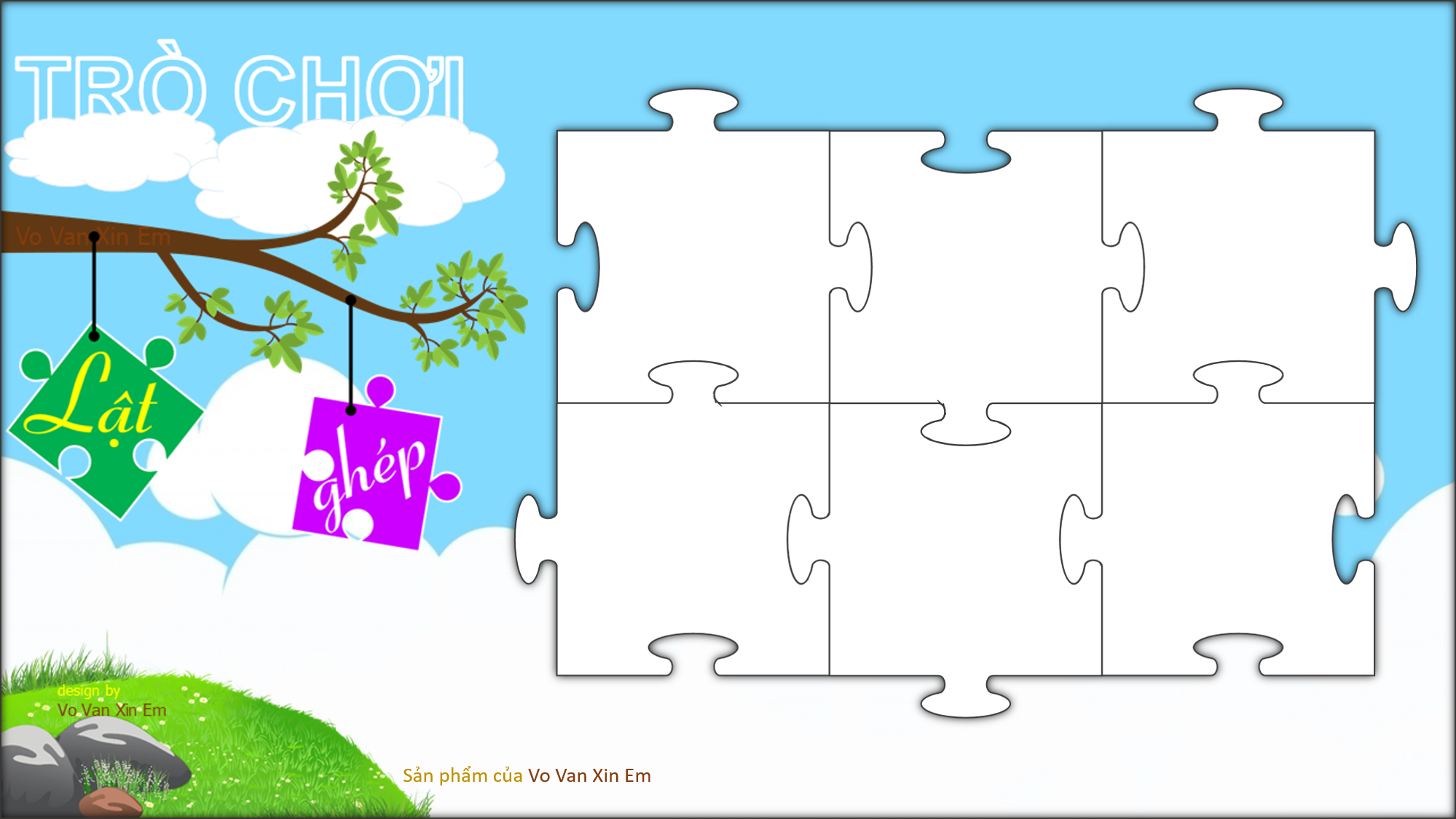 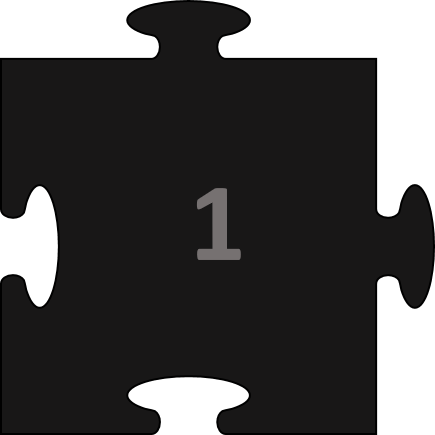 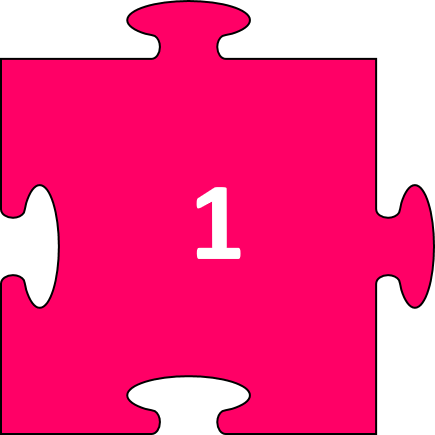 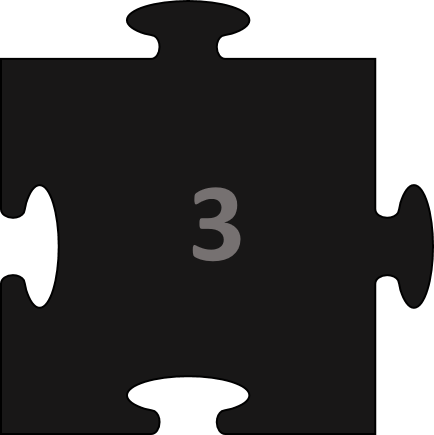 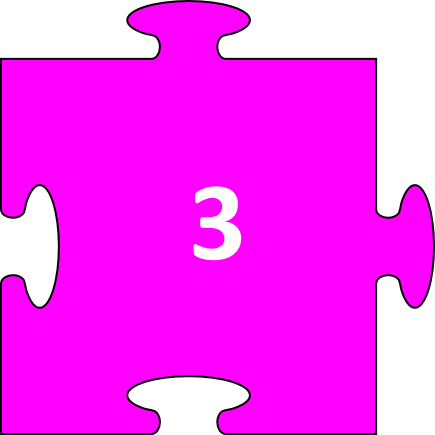 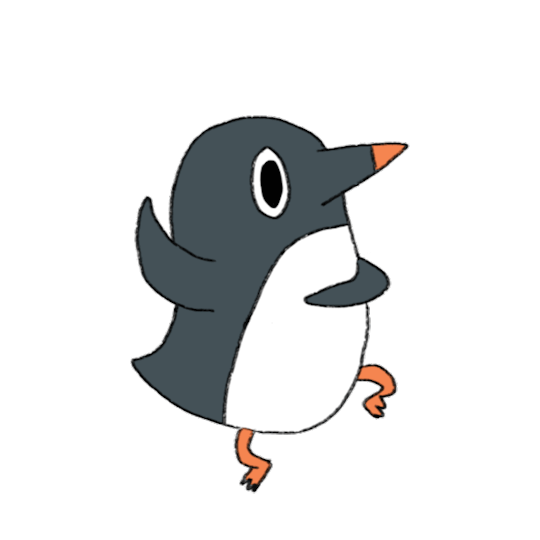 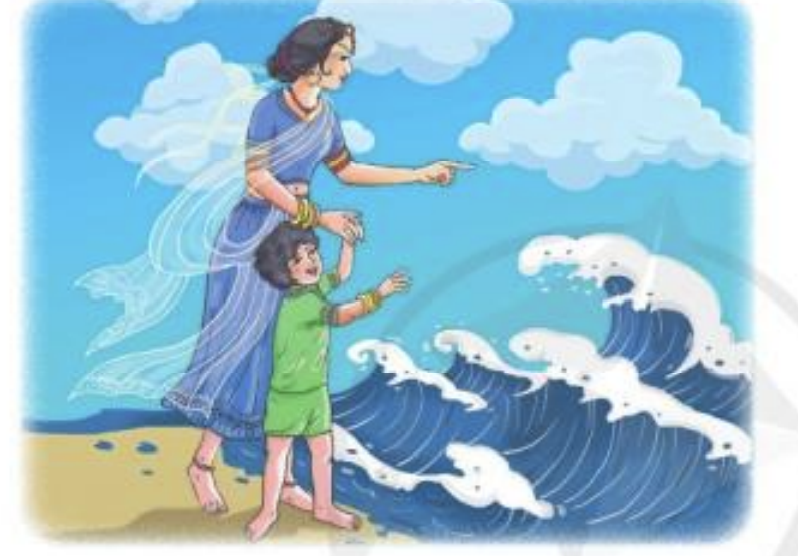 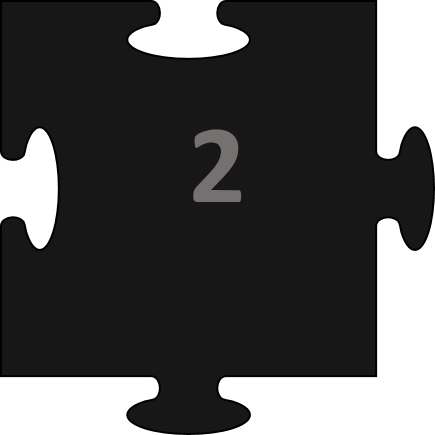 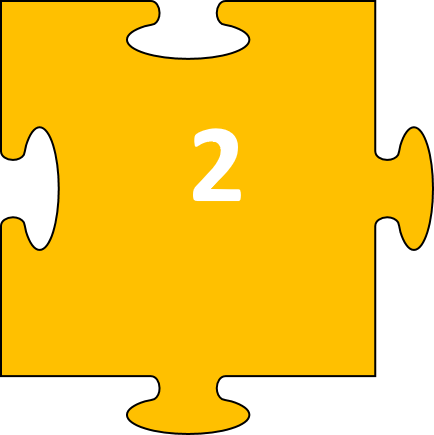 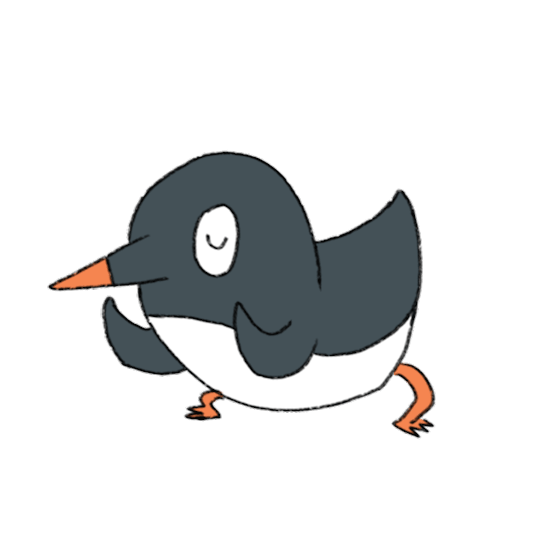 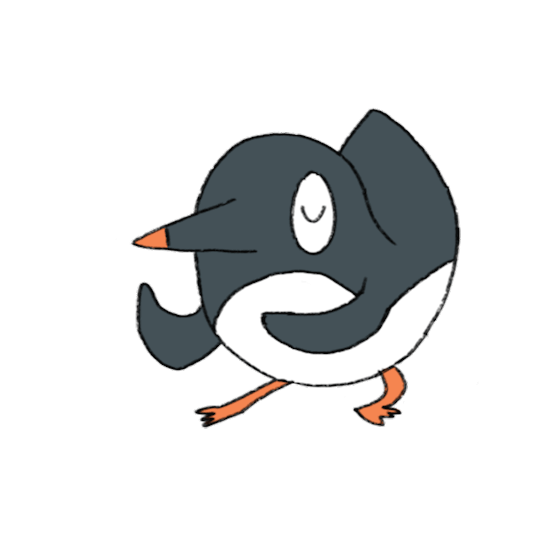 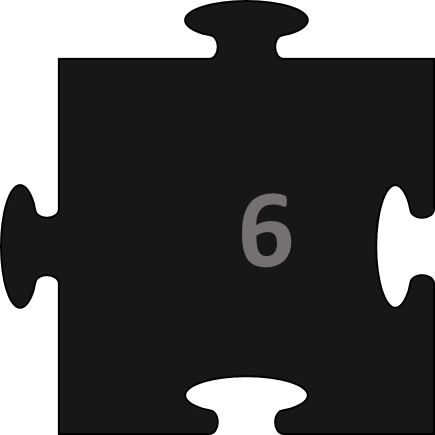 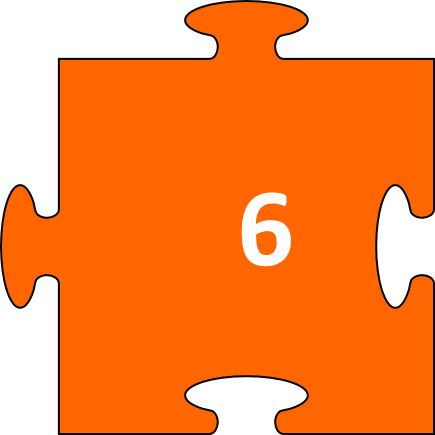 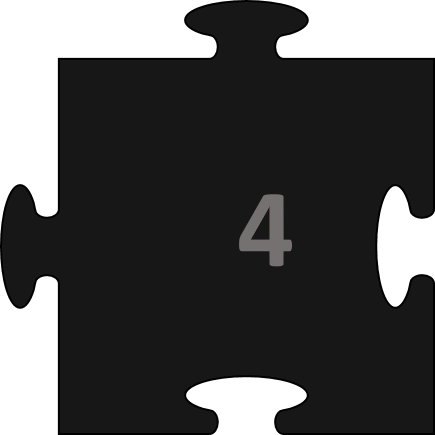 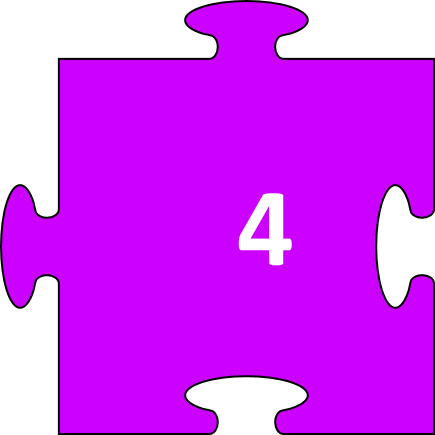 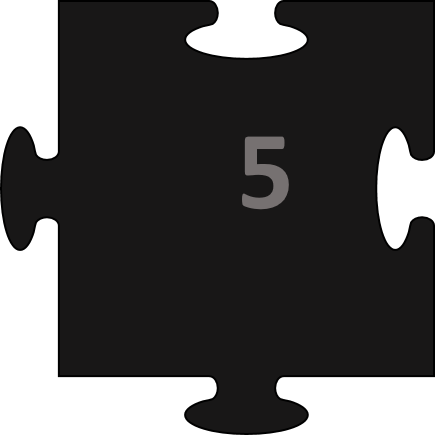 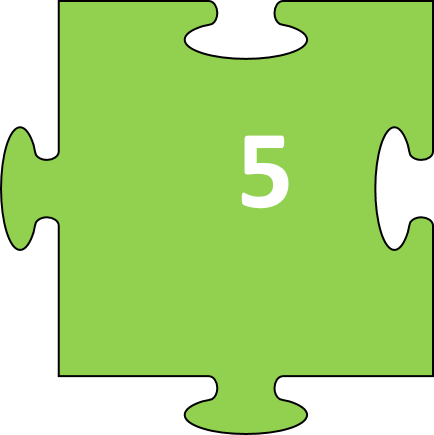 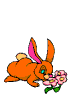 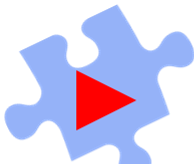